Coordinated water circulation experiments in 2013
Yevgeny Aksenov1, Michael Karcher2, Christophe Herbaut3, Marie-Noelle Houssais3, George Nurser1, Elena Golubeva4, and Gennady Platov4



1National Oceanography Centre, Southampton, U.K.
2Alfred Wegener Institute, Bremerhaven, Germany
5ILOCEAN-IPSL, Paris, France
4Institute of Computational Mathematics and Mathematical Geophysics, RAS, Novosibirsk, Russia.
2nd FAMOS Annual Workshop
WHOI, 22-25 October 2013
Outline




Motivation

Setup for Atlantic Water model experiments

Results in 2013

Ideas for diagnostics

Future plans
Motivation

	(i) Examine dynamics and distribution of Fram Strait and Barents Sea Branches in the models 
	
	(ii) How good are models in simulating AW 
		variability? 

(iii) Can improve simulations?

(iv) Driving mechanisms of the variability
Setup
Model on-line passive tracers released in the inflow area

Tracer release: Eastern Fram Strait, WSC (5°E-coast) and Western Barents Sea (Bjørnøya-Norway)

Spin-up 1958-1978 and release 1979-2010

NAOSIM (AWI): NCEP, regional
ICMMG (RAS): NCEP, regional 
NEMO-1 (NOC): ERA, global
NEMO-1/4 (LOCEAN): ERA, regional.
Barents Sea Water Tracer at ~250m in 1996
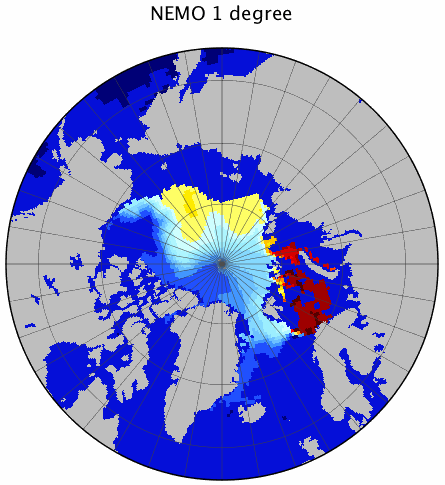 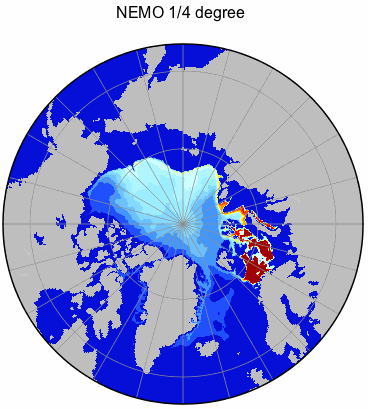 BSO
BSW Tracer concentration [non-dimensional]
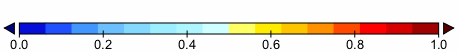 Barents Sea Water Tracer at ~250m in 1996
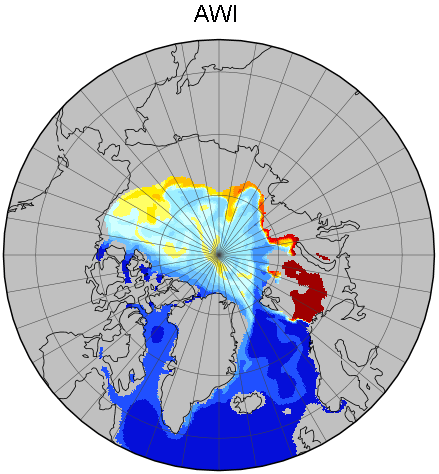 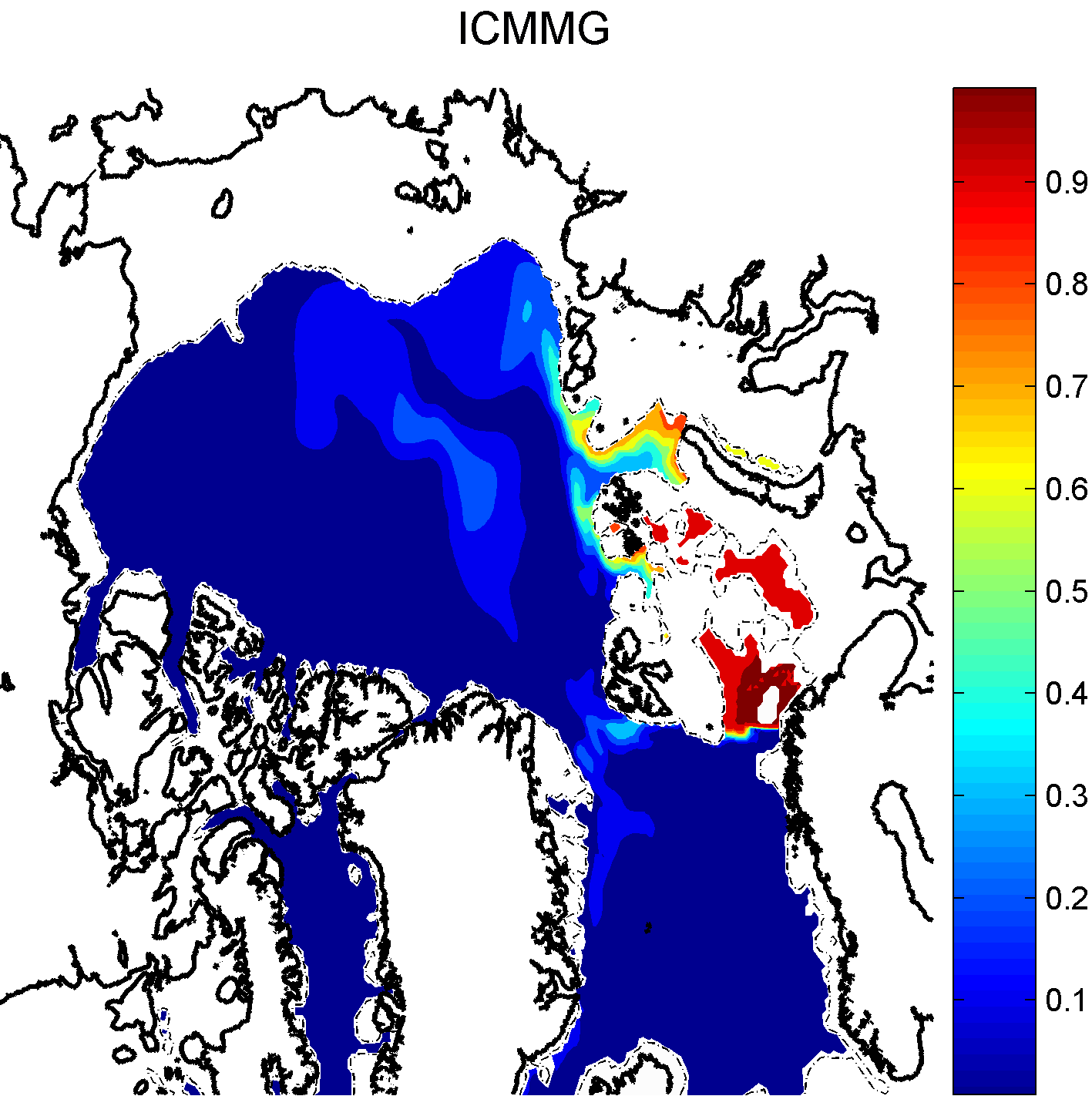 BSO
BSO
BSW Tracer concentration [non-dimensional]
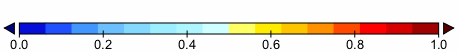 Fram Strait Water Tracer at ~250m in 1996
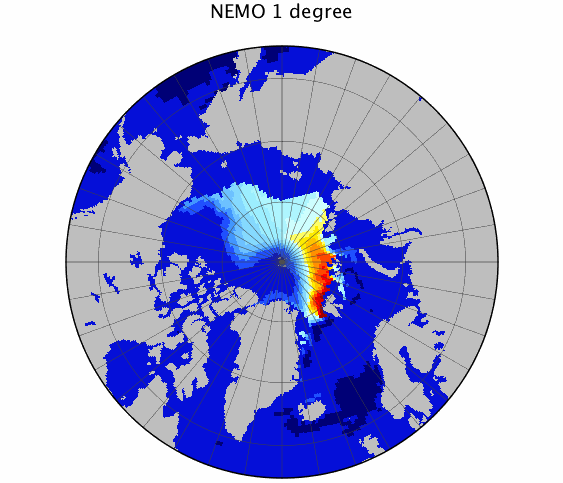 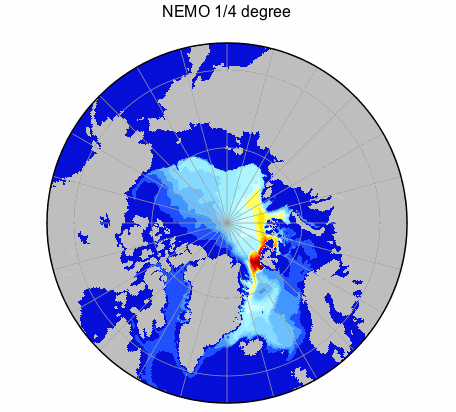 FS
FS
FSW Tracer concentration [non-dimensional]
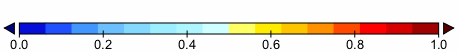 Fram Strait Water Tracer at ~250m in 1996
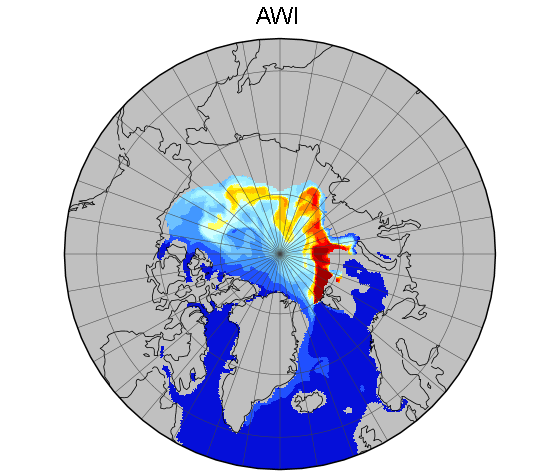 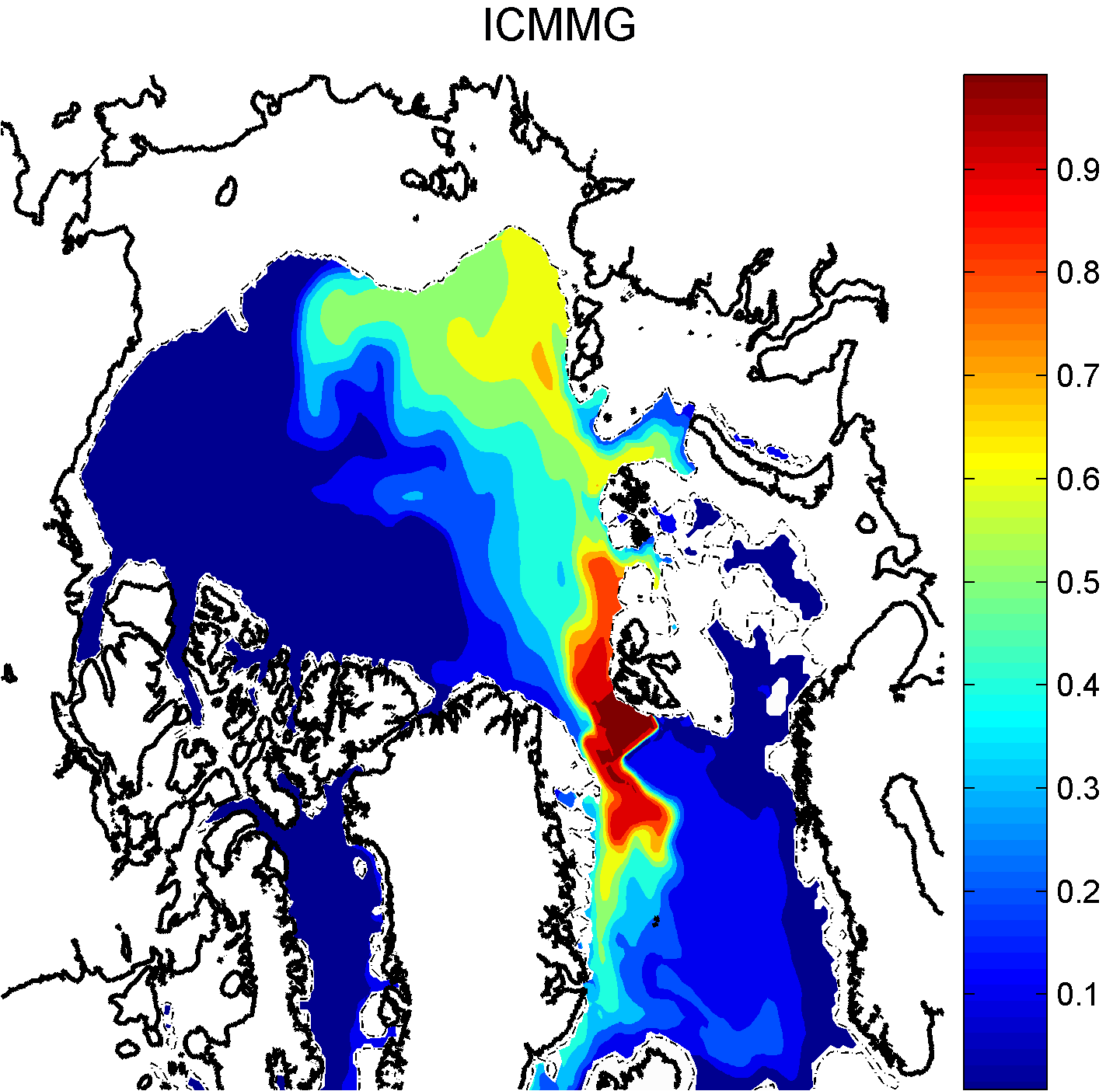 FS
FS
FSW Tracer concentration [non-dimensional]
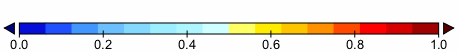 Barents Sea Tracers in 1996
ICMMG
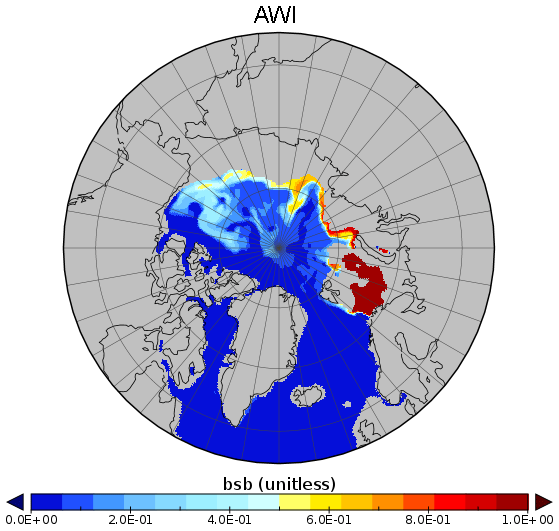 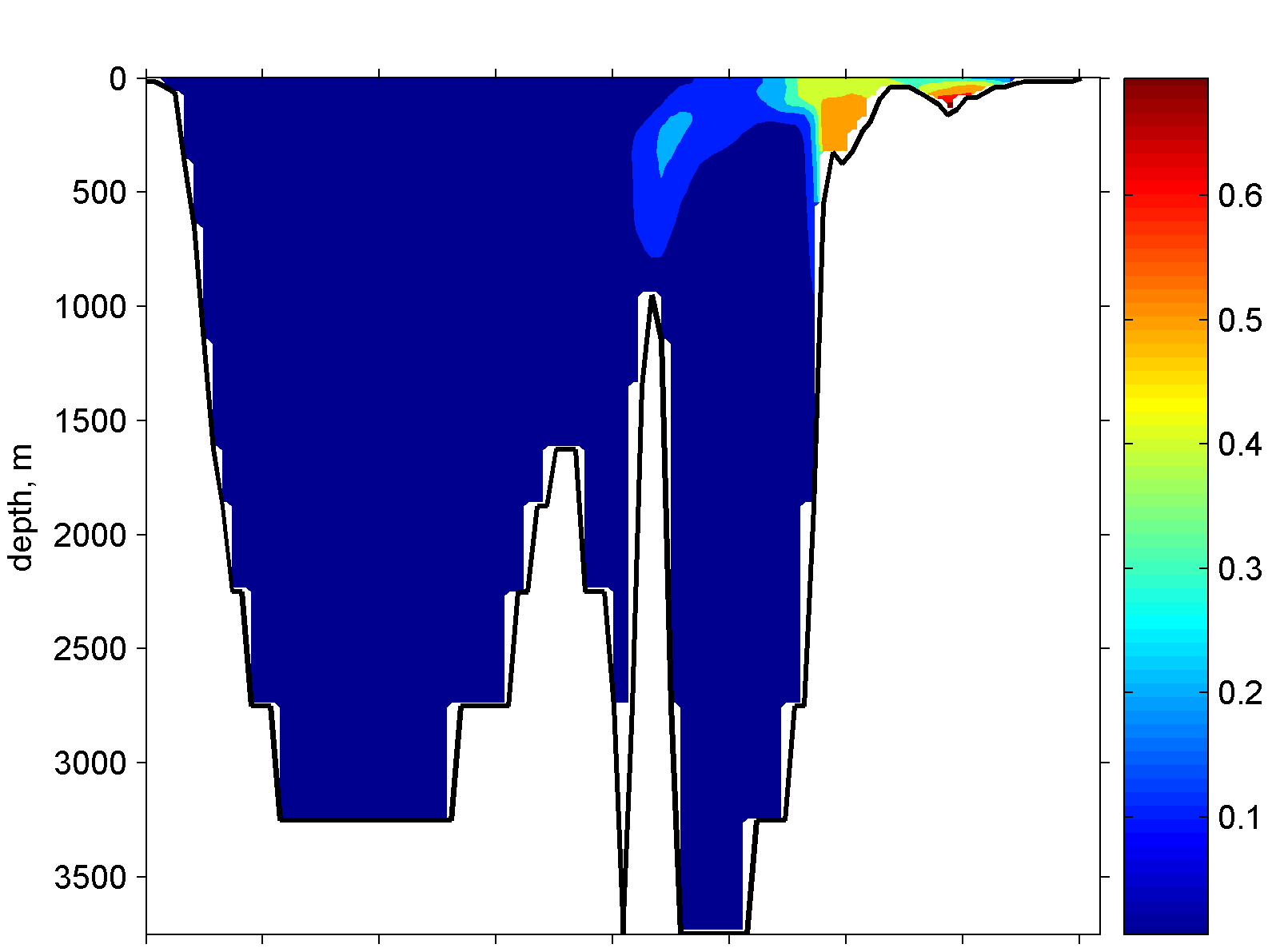 Lower mode
 of BSW
Upper mode
 of BSW
Alaska
Siberia
NEMO 1/4
AWI
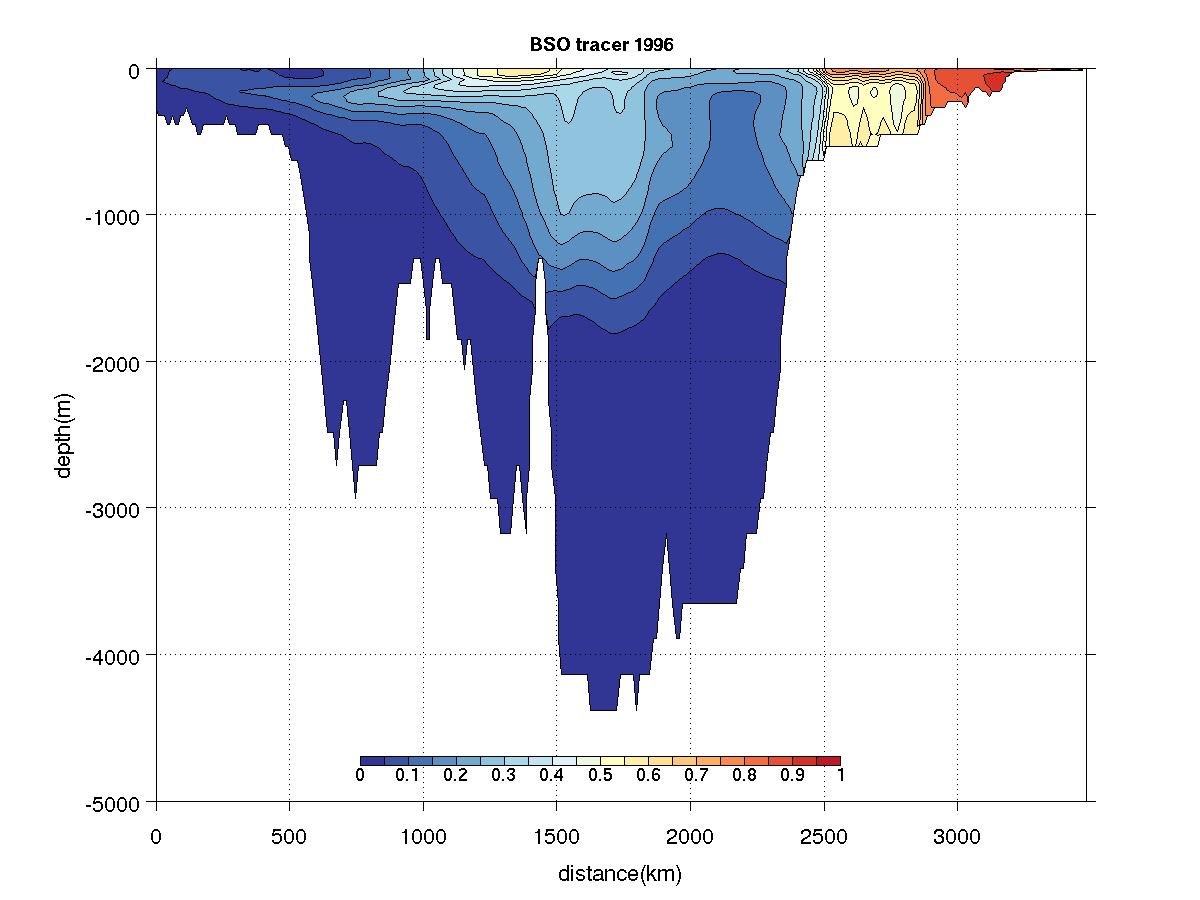 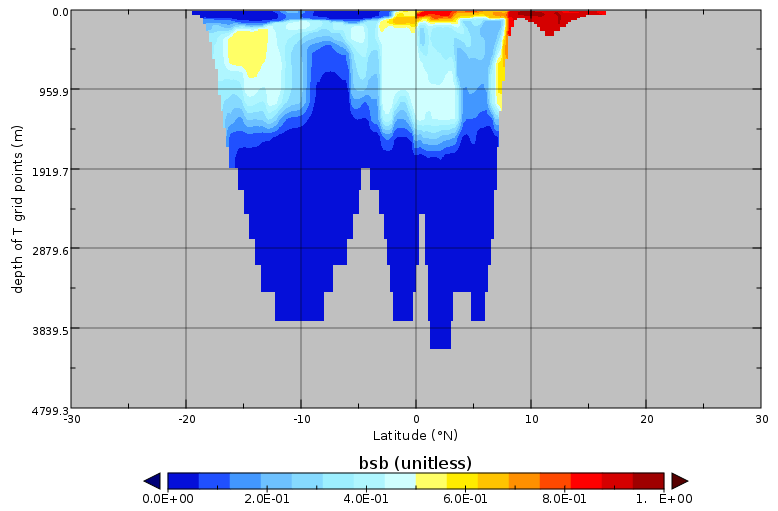 Alaska
Siberia
Siberia
Alaska
Fram Strait Tracer in 1996
ICMMG
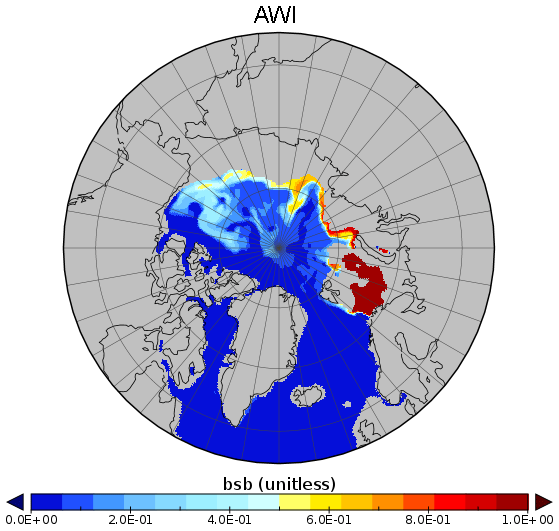 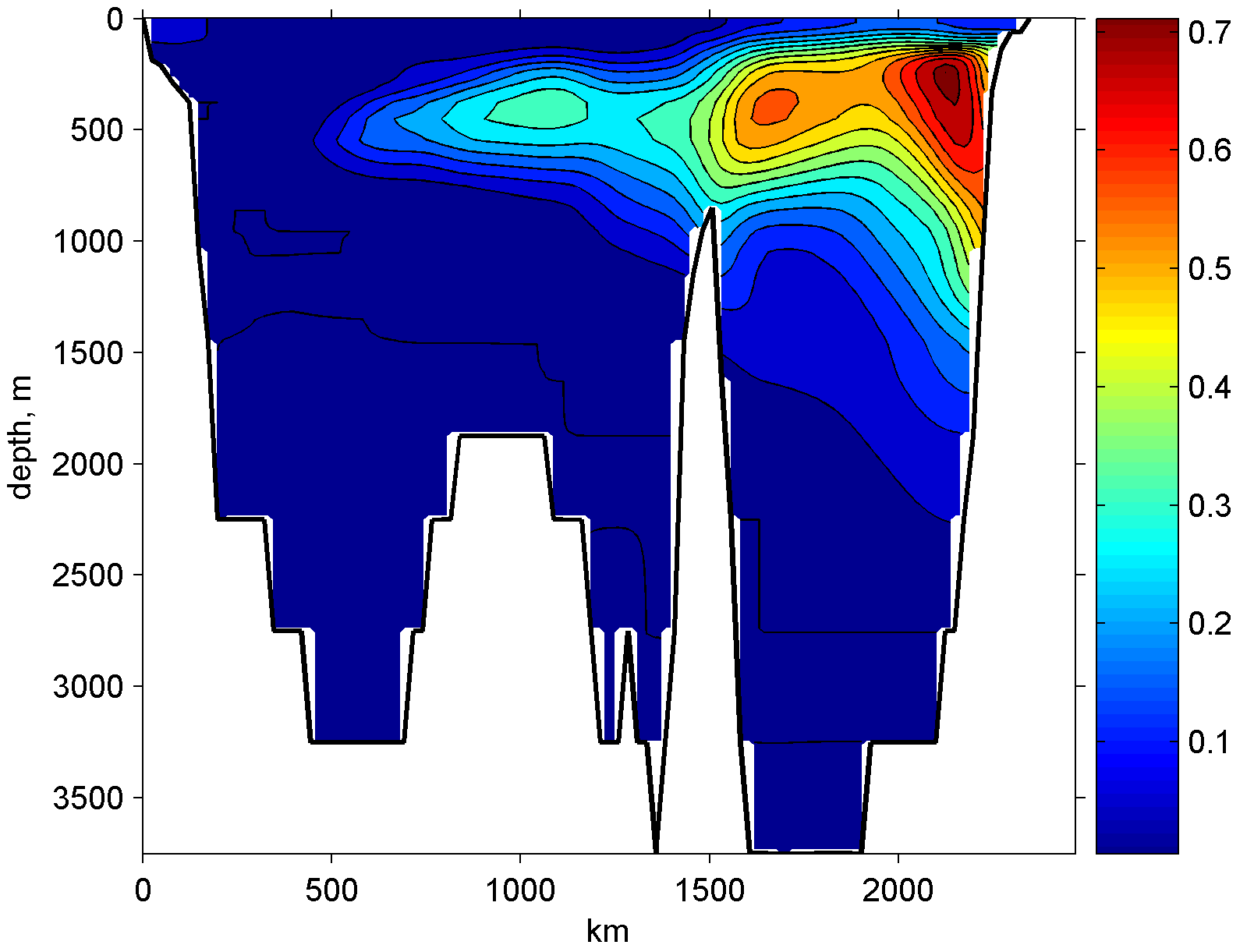 Alaska
Siberia
NEMO 1/4
AWI
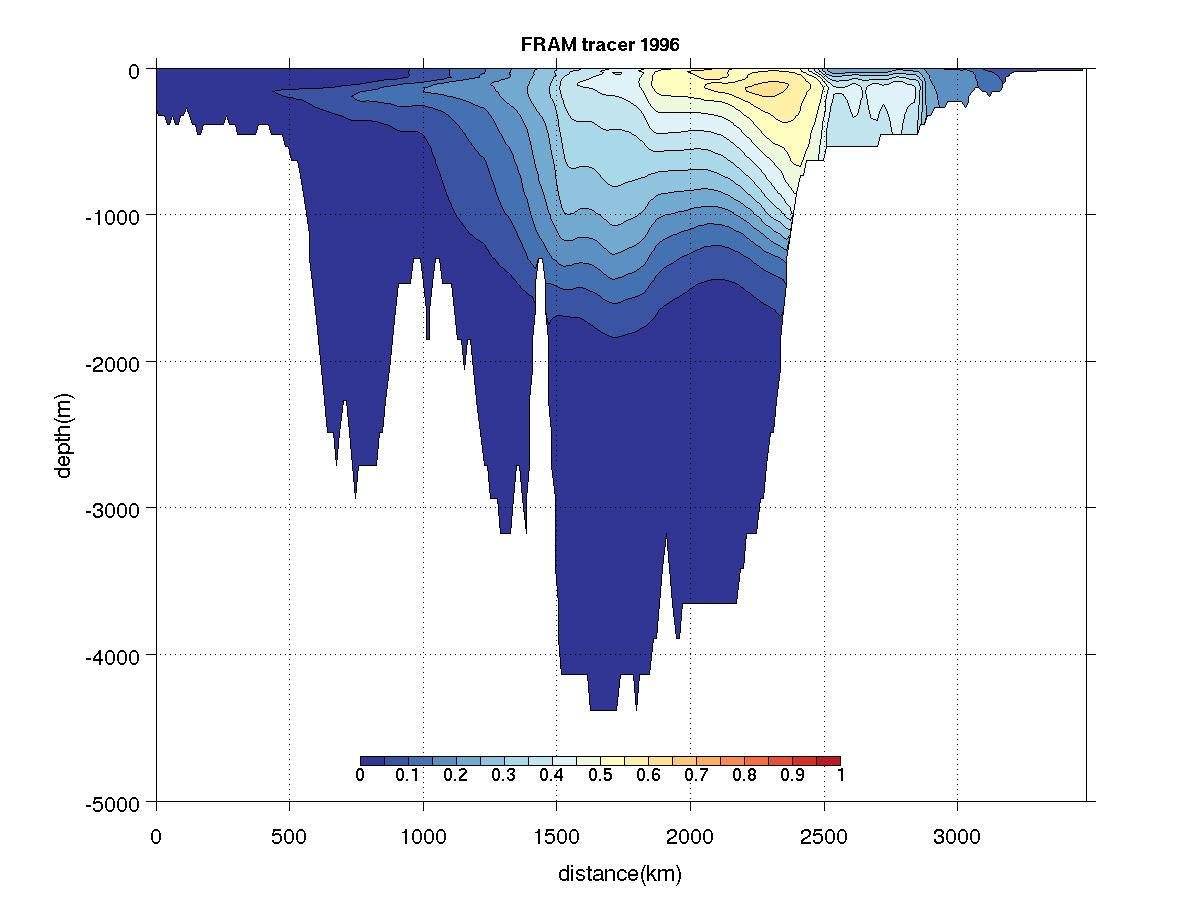 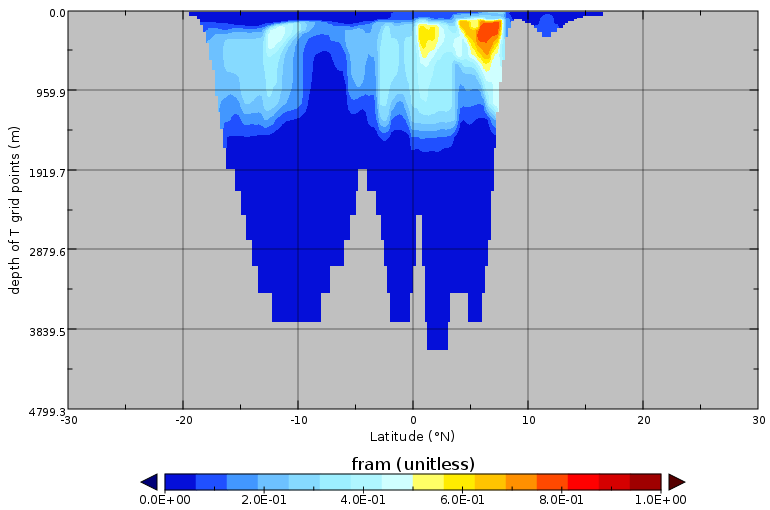 Alaska
Siberia
Siberia
Alaska
Burden of Barents Sea and Fram Strait Tracers in NEMO 1 deg.
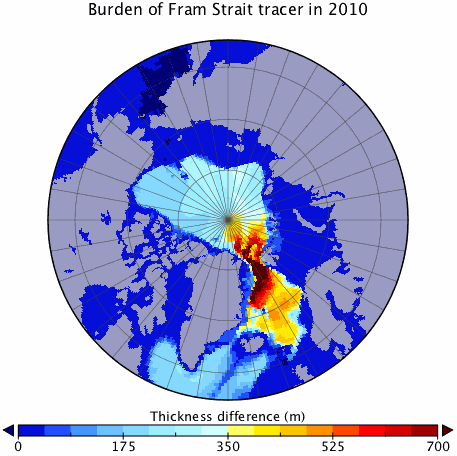 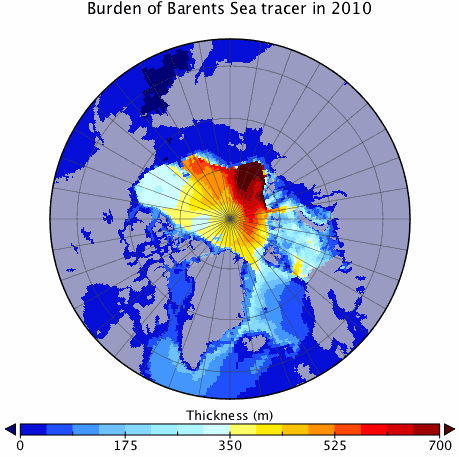 BSO
FS
Total water mass classes modification in NEMO 1 degree 2007
Sv/psu
Sv/Deg
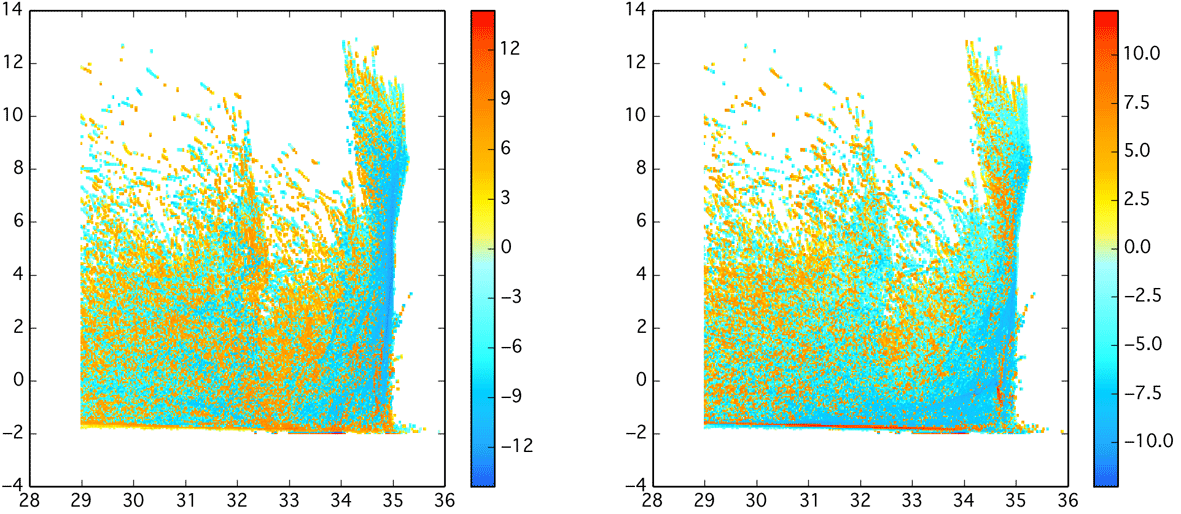 DT/dt
DS/dt
Surface forcing for T&S classes in NEMO 1 degree,  2007
Sv/psu/deg
Sv/psu
Sv/Deg
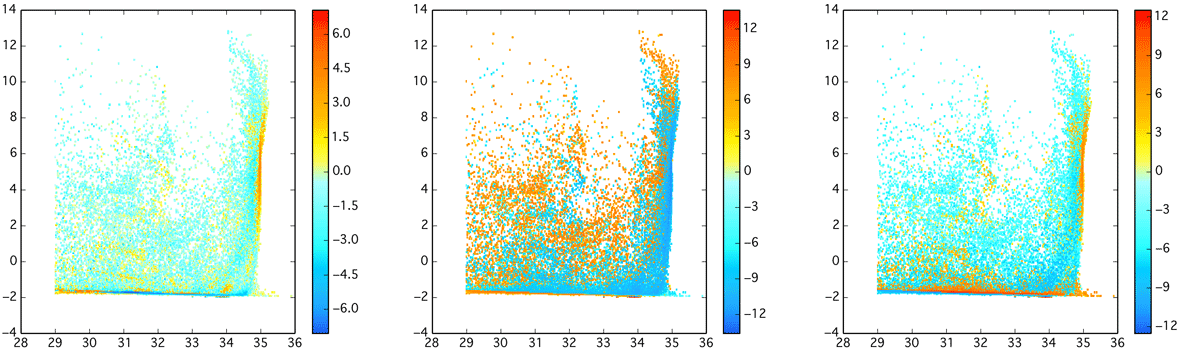 P-E
Heating
Salinity flux
Water mass modification (mixing) in NEMO 1 degree 2007
Sv/psu
Sv/Deg
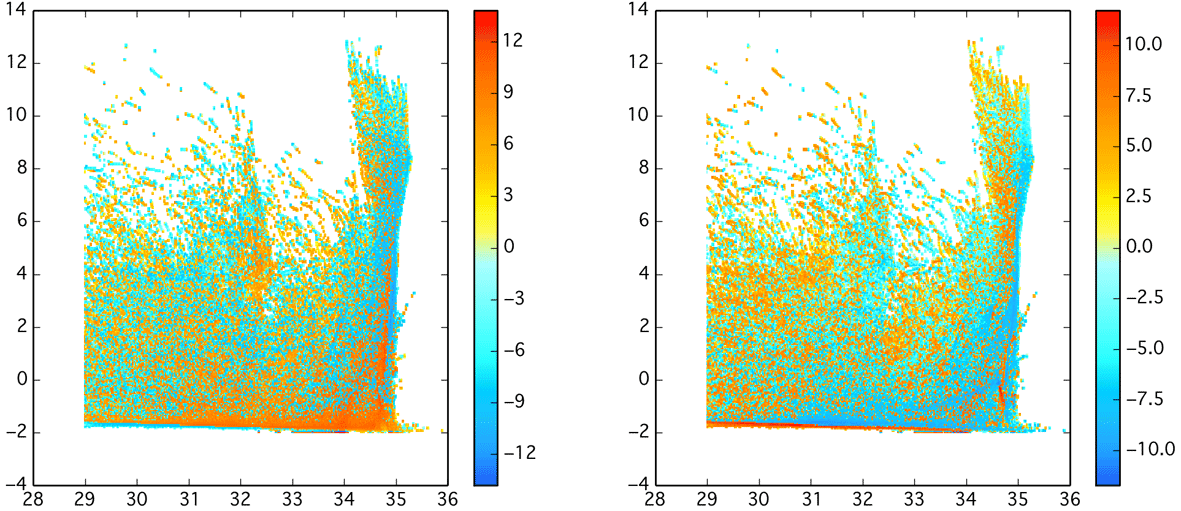 DT/dt
DS/dt
Water mass census in NEMO 1 degree in 2007
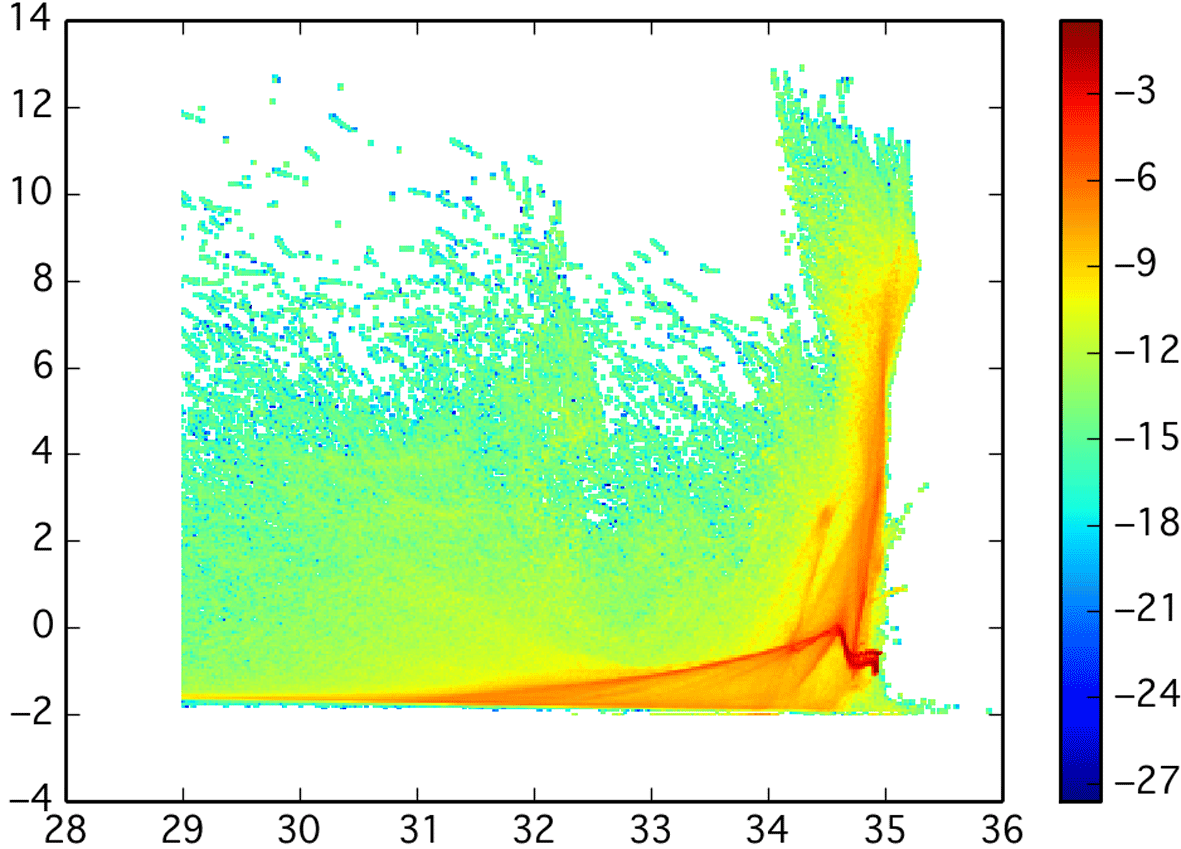 Log(m3)/PSU/Deg
Volume transport (+e northwards) of T&S classes in NEMO 1 deg.
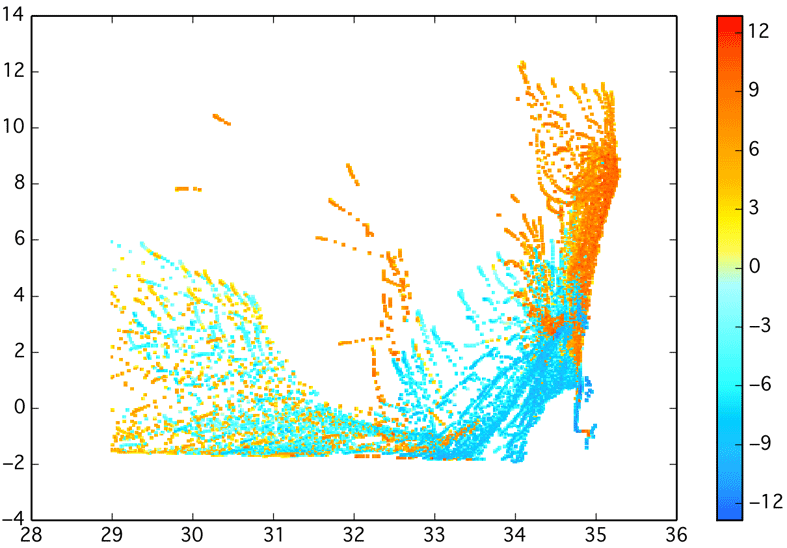 Sv/PSU/Deg
2014 experiments (for discussion)


	
Fram and Barents water branches interactions

Heat loss and variability

What drives the Fram Strait inflow? – Mike Spall et al.

Driving Beaufort Gyre. – Camille Lique et al.


Models Validation

Diagnostics: Temperature tracers, water mass transformation, etc..
Thank you!
Fram Strait Tracer in NEMO 1 degree in 2010
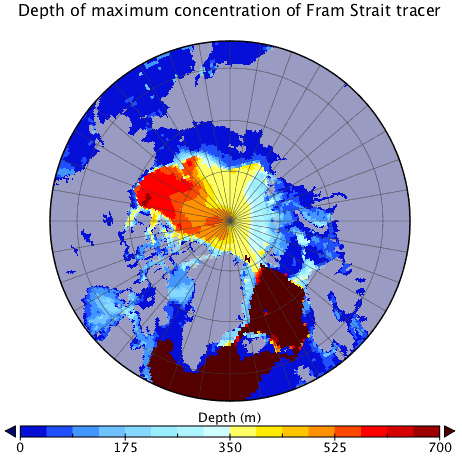 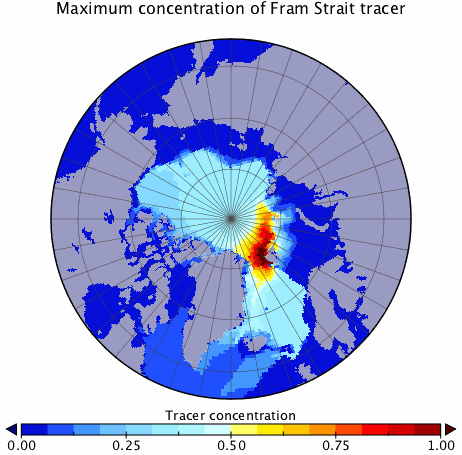 FS
FS
Barents Sea Tracer in NEMO 1 degree in 2010
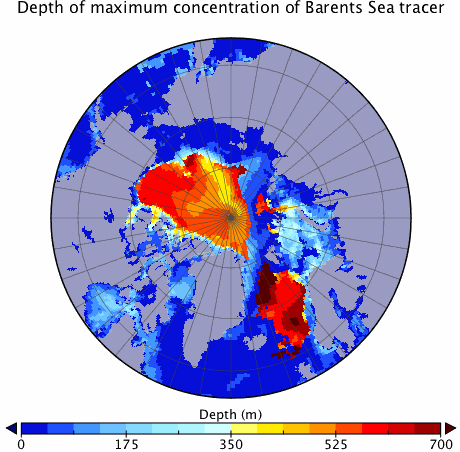 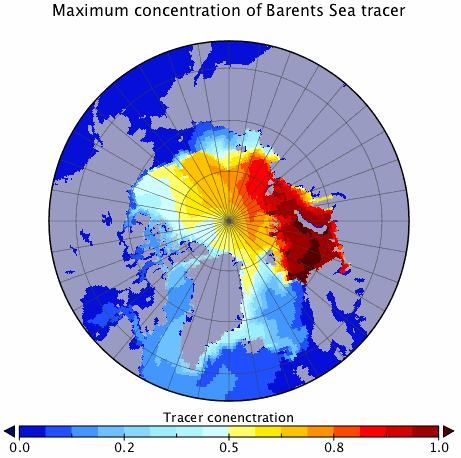 BSO
BSO
Barents Sea Water Tracer at the surface in Sep 1996
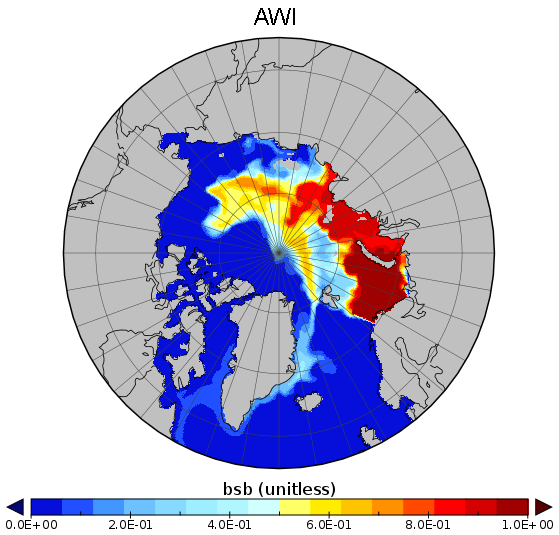 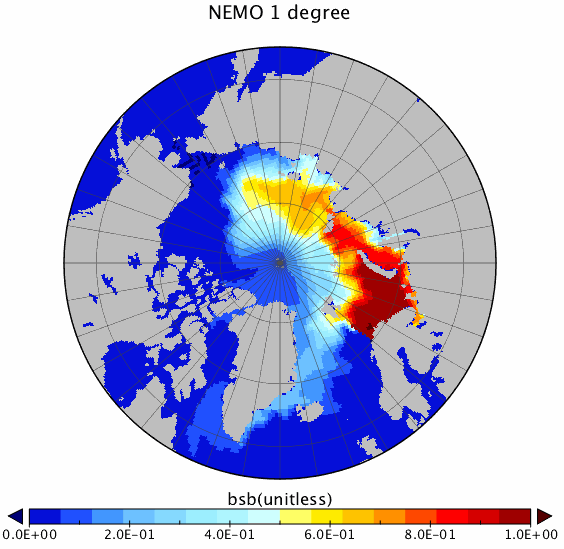 BSO
BSO
Fram Strait Water Tracer at the surface in Sep 1996
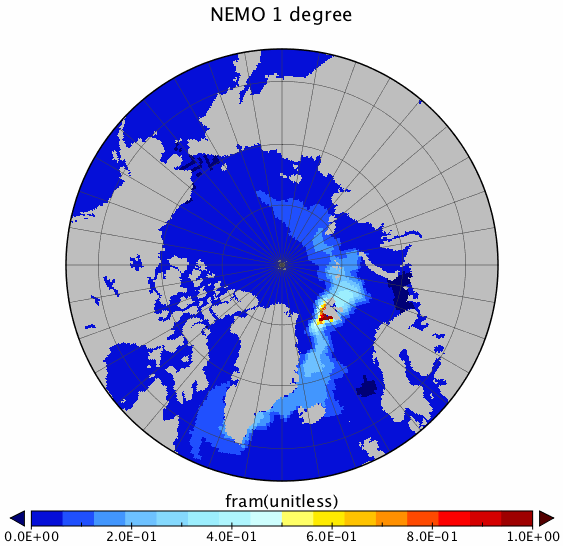 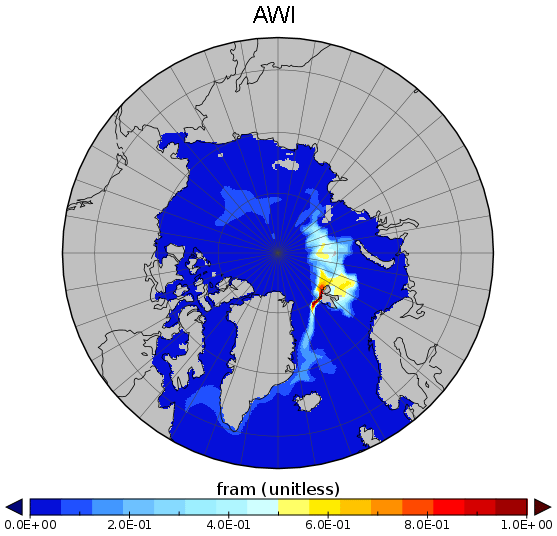 FS
FS
Initial Conditions: Barents Sea Tracer in AWI model at ~250m in Sep 1996
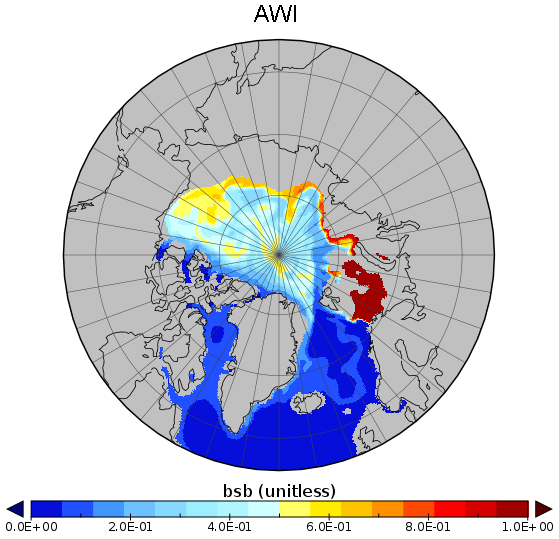 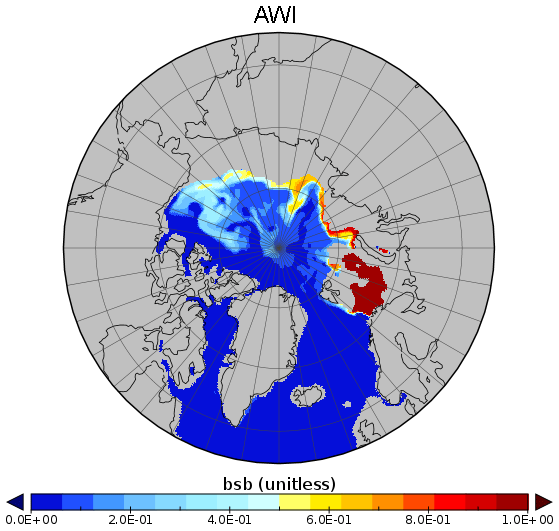 BSO
BSO
1948-1996
1979-1996
Initial Conditions: Fram Strait Tracer in AWI model at ~250m in Sep 1996
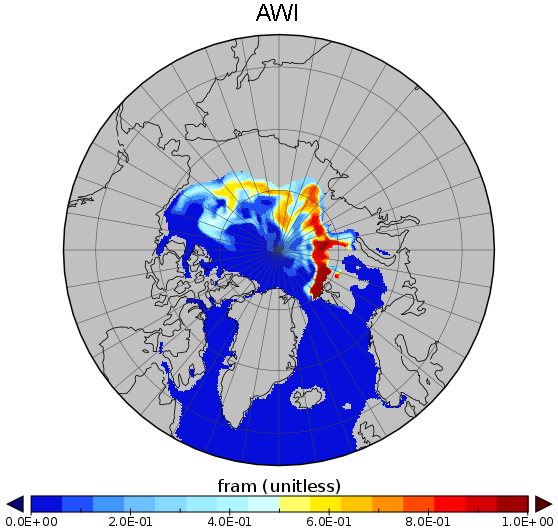 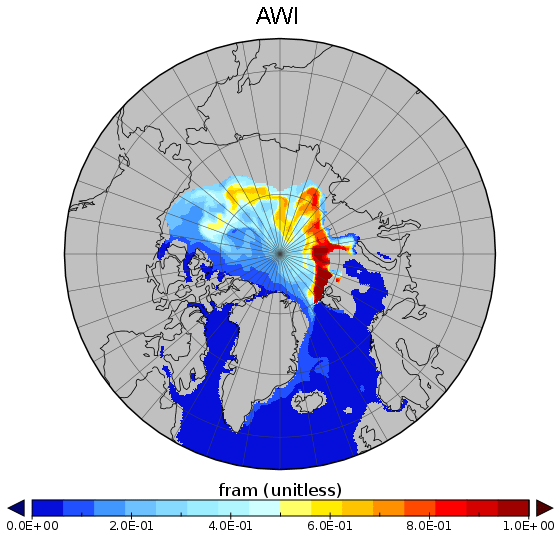 FS
FS
1948-1996
1979-1996
Fram Strait Water Tracer at ~950m in 1996
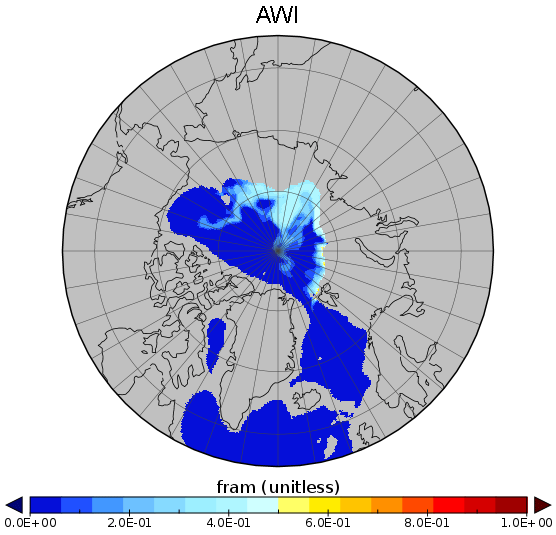 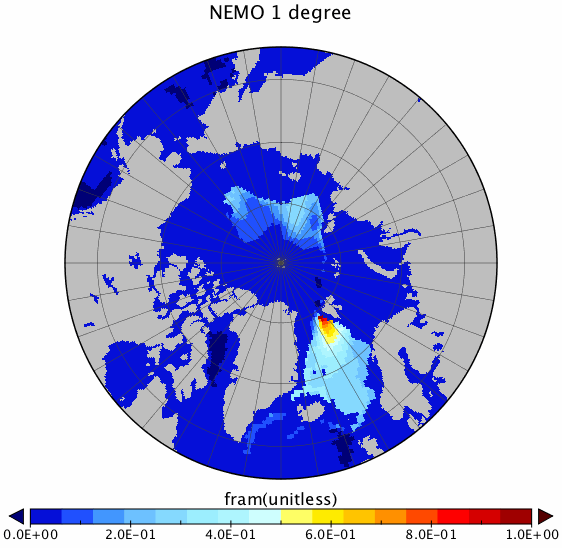 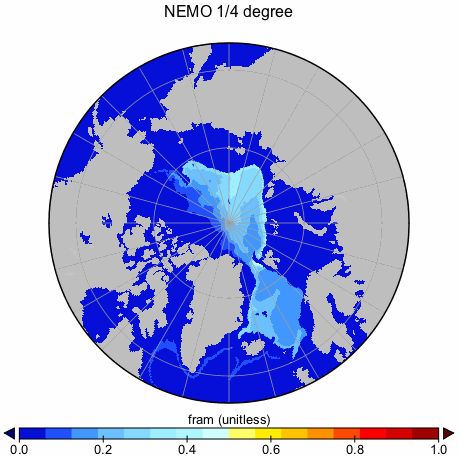 FS
FS
FS